সবার জন্য অনেক শুভকামনা
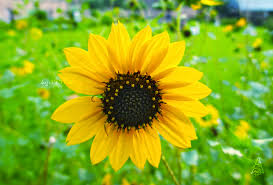 পাঠ পরিচিতি
শ্রেণিঃপ্রাক-প্রাথমিক
বিষয়ঃ গণিত
পাঠ শিরোনামঃযোগের ধারণা।
এসো আমরা একটা ছড়া আবৃত্তি করি
ছড়া
এক আর দুই মোট হয় তিন
তিন আর এক মোট হয় চার।
চার আর এক মোট হয় পাঁচ।
এই ছড়াটিতে কোন চিহ্নের কথা বলা হয়েছে?
যোগ।
আজ আমাদের পাঠের বিষয়
“যোগের ধারনা”
ছবিতে কয়টি গাছ দেখতে পাচ্ছি?
৩টি গাছ আর ২টি গাছ মিলে কতটি গাছ হল?
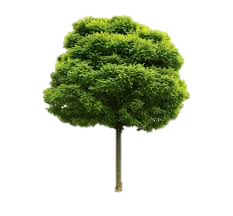 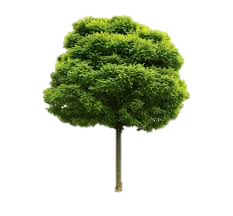 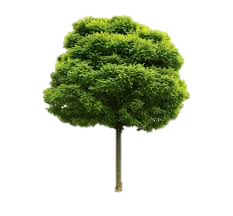 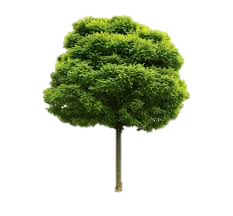 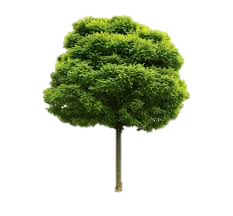 ৩টি
২টি
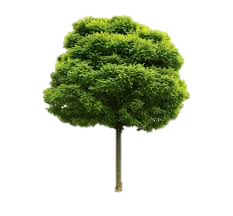 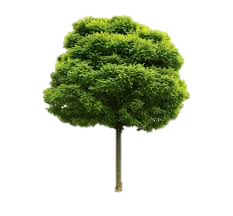 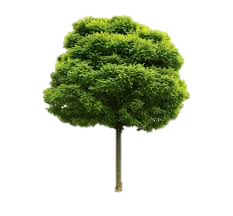 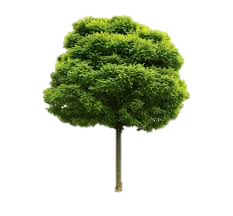 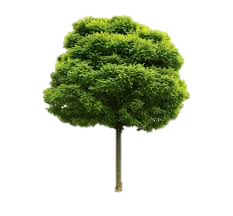 ৫টি
ছবিতে কয়টি আম দেখতে পাচ্ছো?
২টি আম আর ২টি আম মিলে কতটি আম হল?
আরো ২টি আম আসলো?
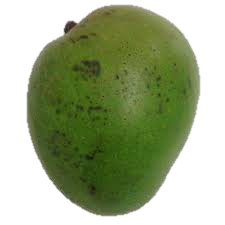 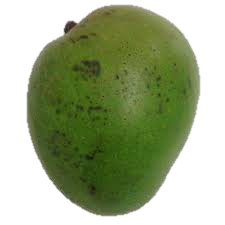 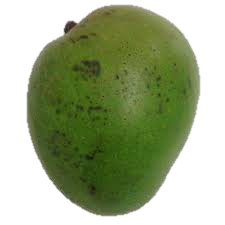 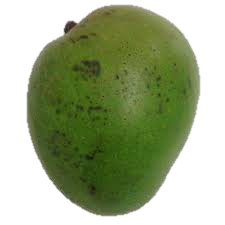 ২টি
২টি
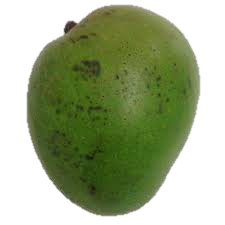 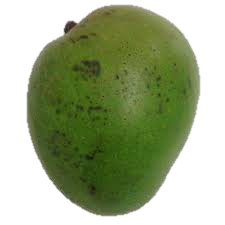 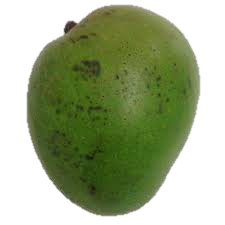 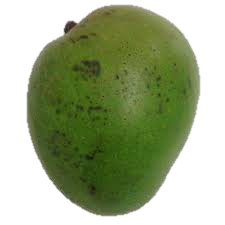 ৪টি
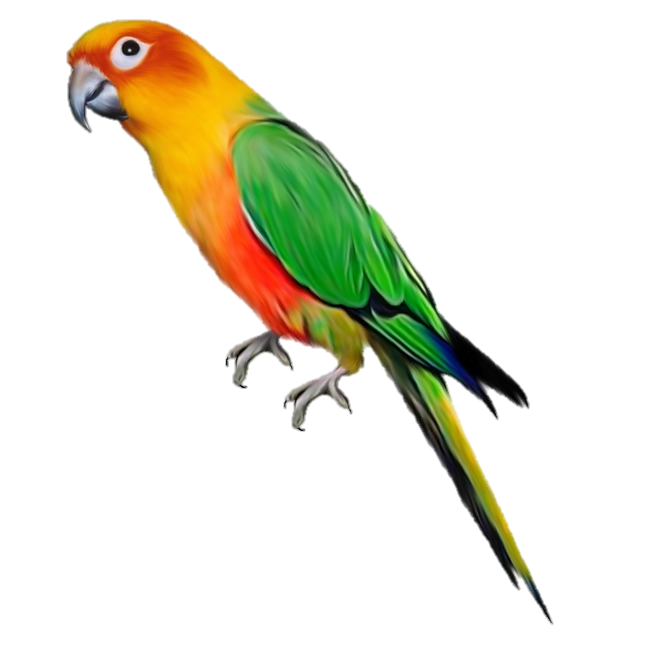 ছবিতে কয়টি পাখি দেখতে পাচ্ছো?
এখন ছবিতে কয়টি পাখি দেখতে পাচ্ছো?
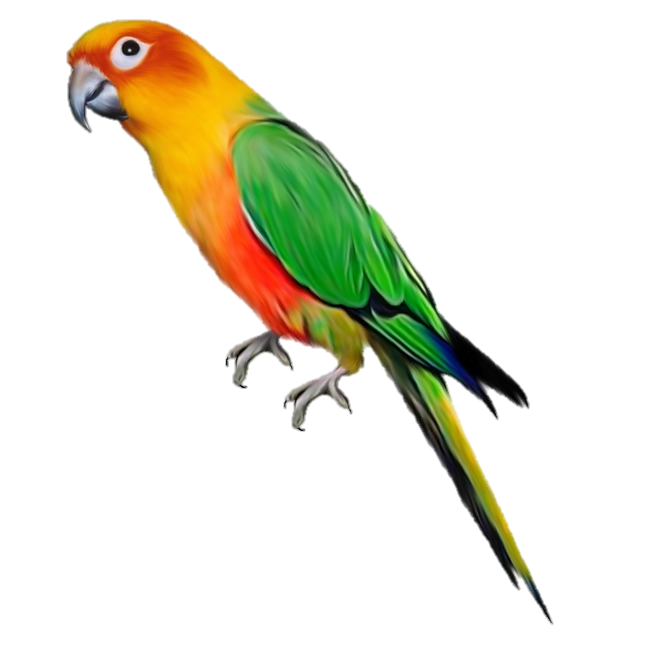 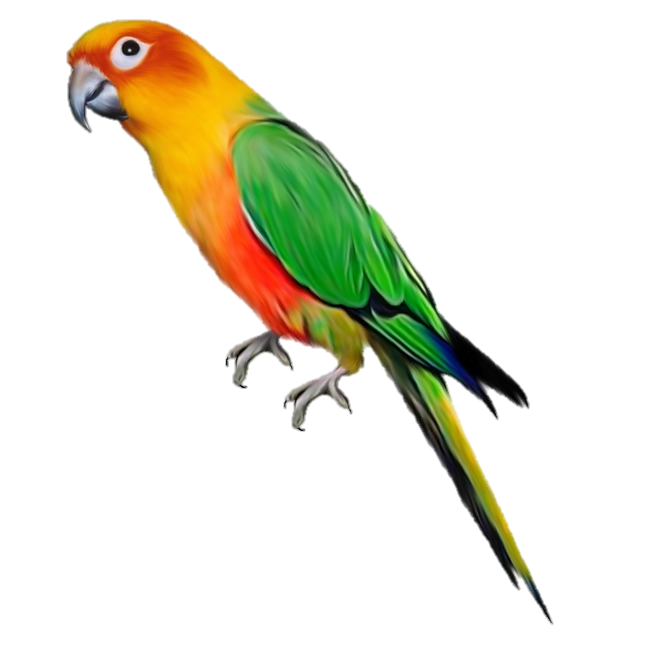 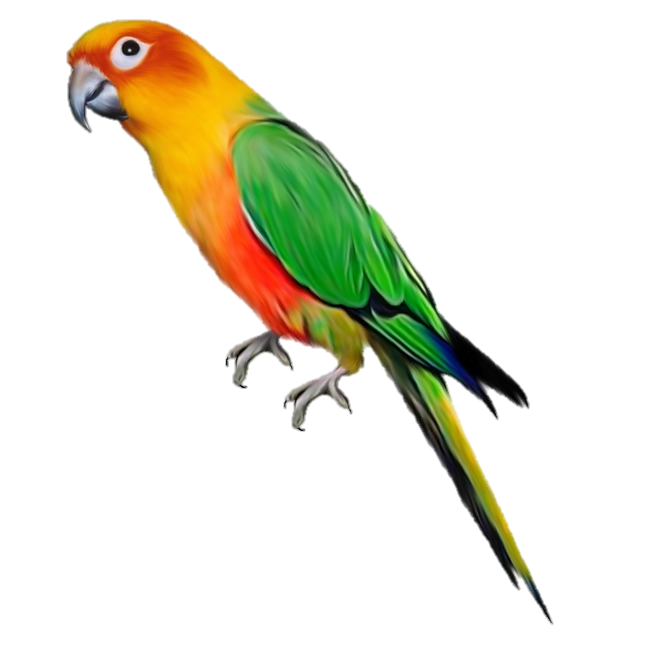 ২টি
১টি
জোড়ায় কাজ
৩টি প্রজাপতি ছিল।
আরো ৩টি প্রজাপতি এলো।
এখন কয়টি  প্রজাপতি হলো।
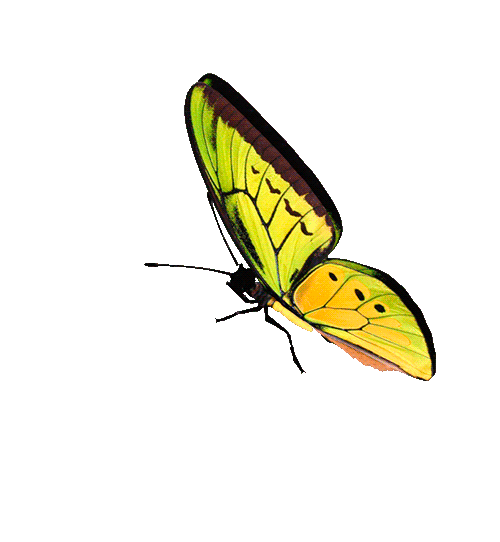 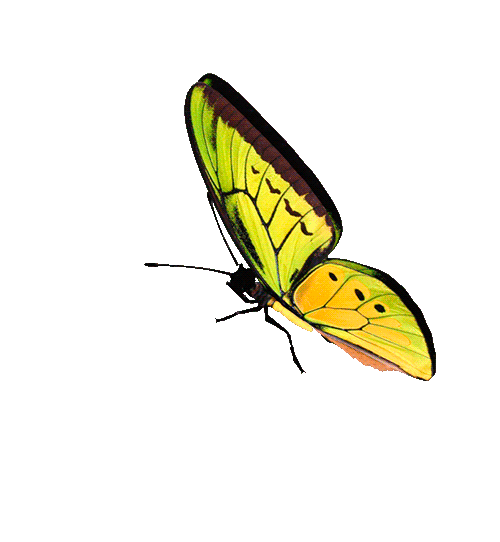 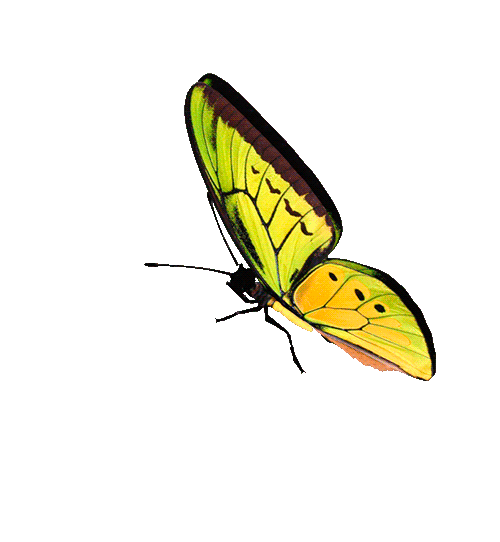 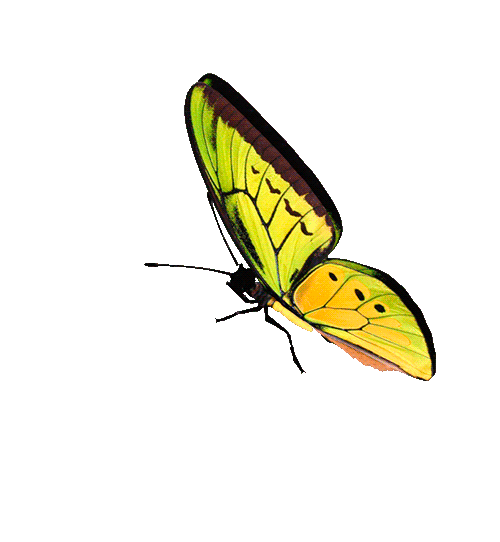 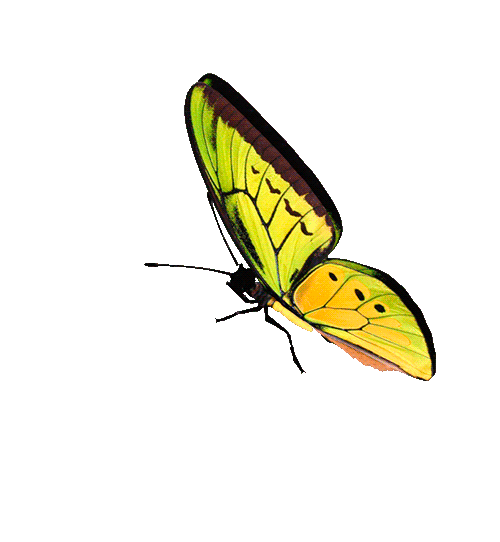 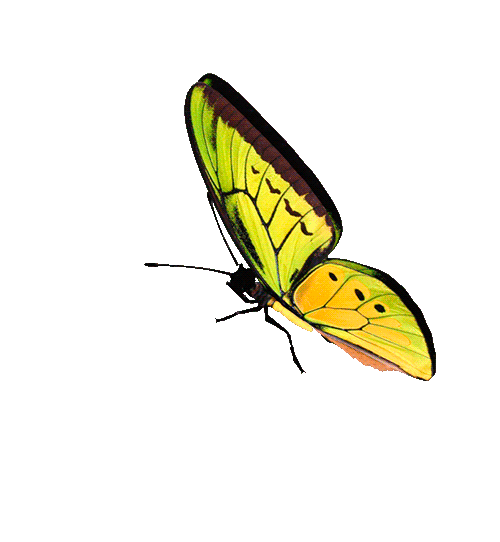 জোড়ায় কাজ
ছিল ৩টি
নতুন করে এলো ৩টি
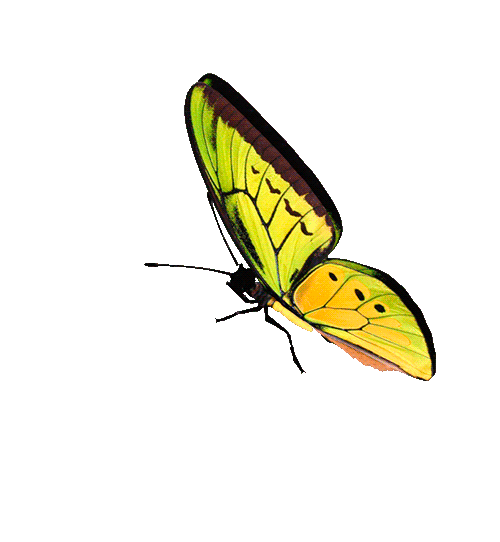 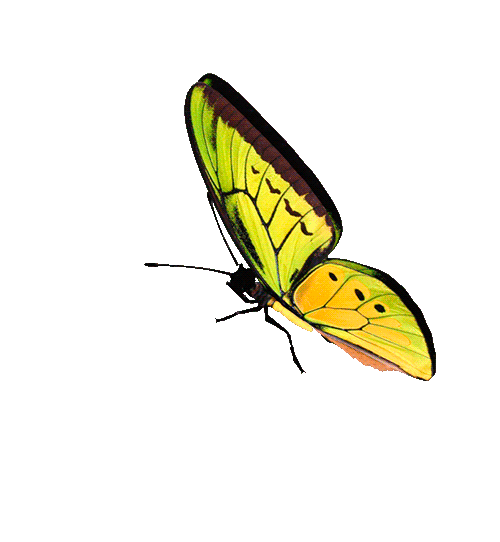 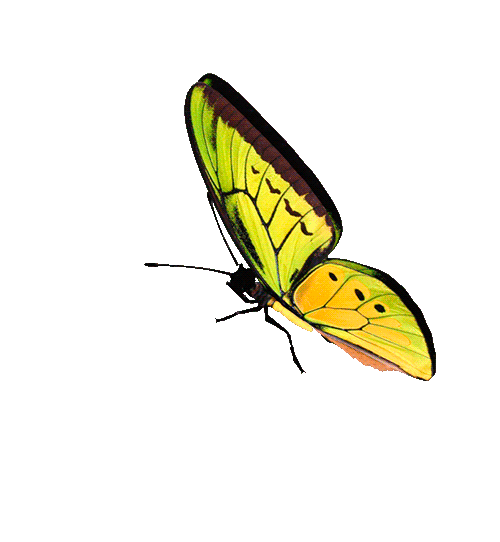 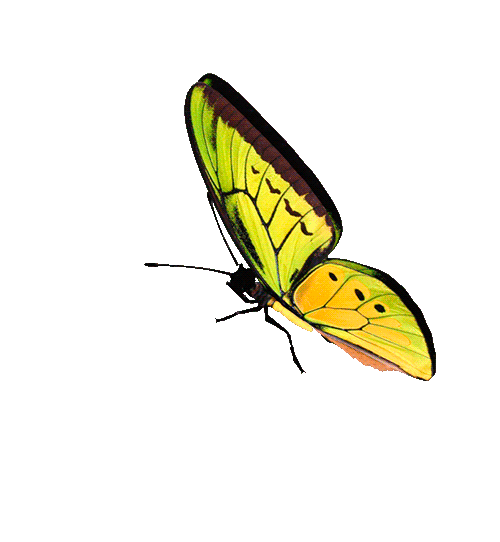 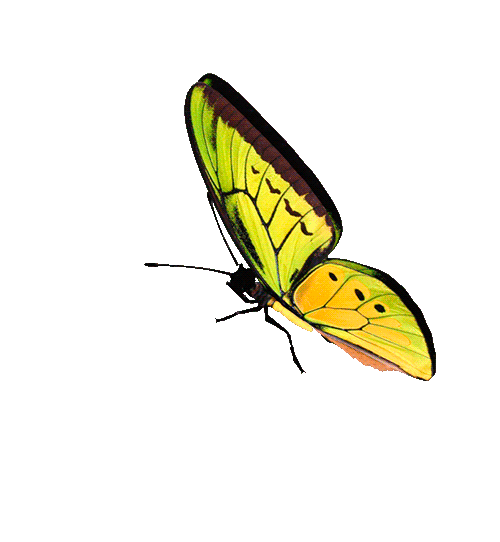 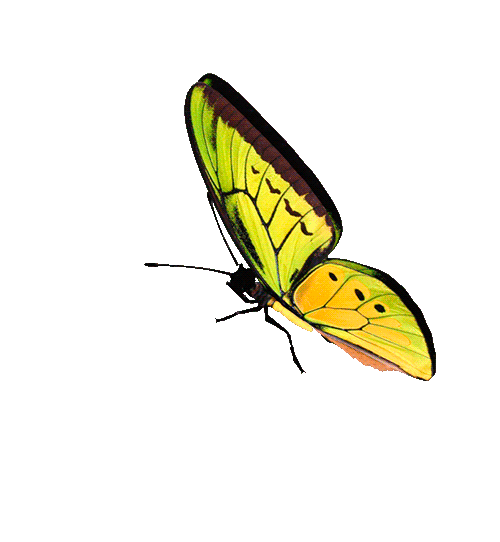 মোট হল ৬ টি
তিনের সাথে তিন যোগ করলে হয় ছয়।
মূল্যায়ন
একসাথে করলে কতটি হবে?
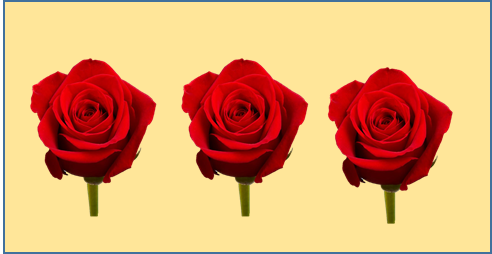 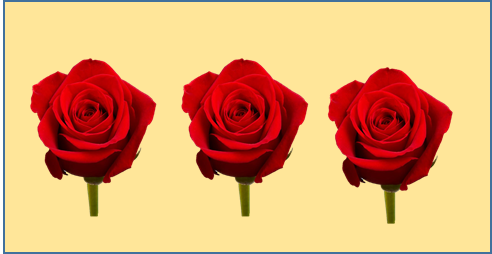 ও
একত্রে
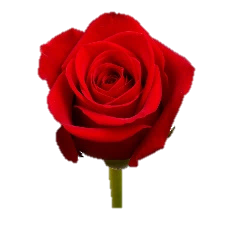 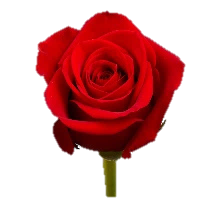 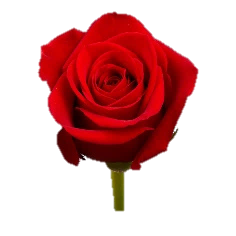 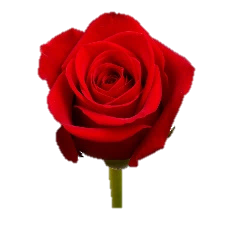 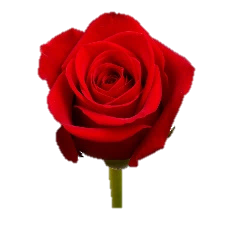 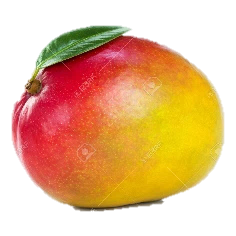 একত্রে
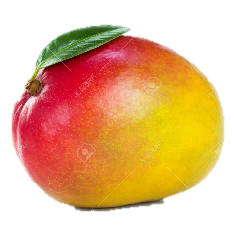 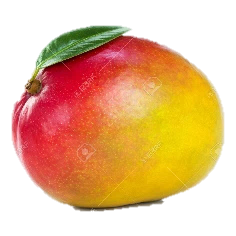 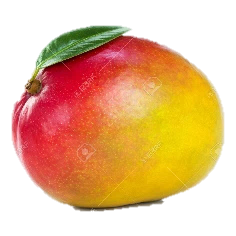 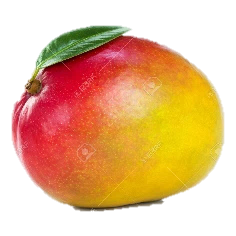 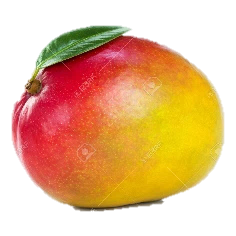 মূল্যায়ন
একসাথে করলে কতটি হবে?
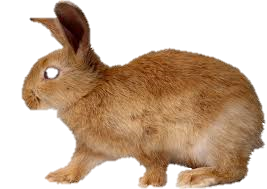 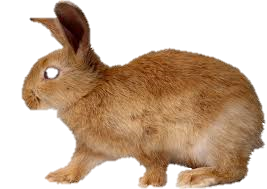 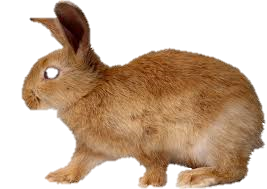 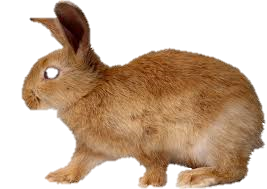 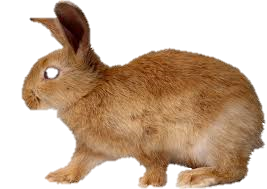 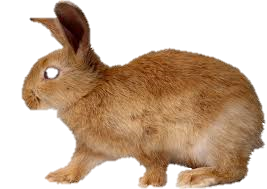 একত্রে
ও
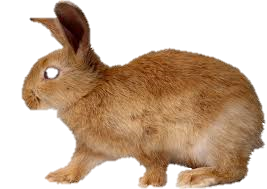 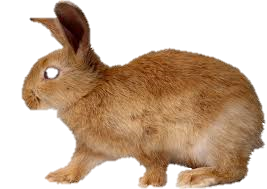 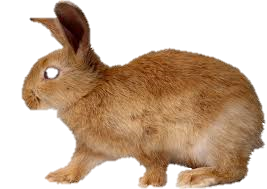 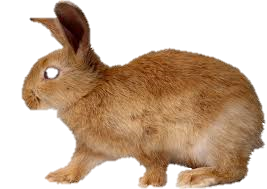 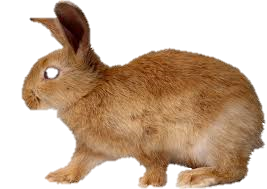 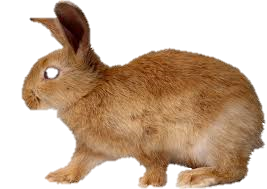 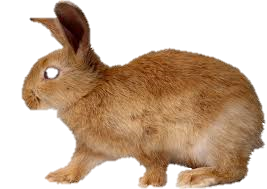 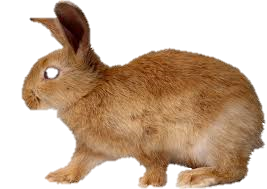 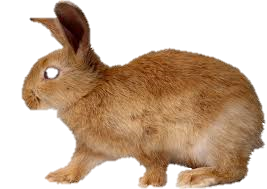 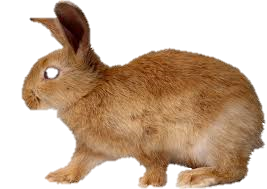 ধন্যবাদ সবাইকে
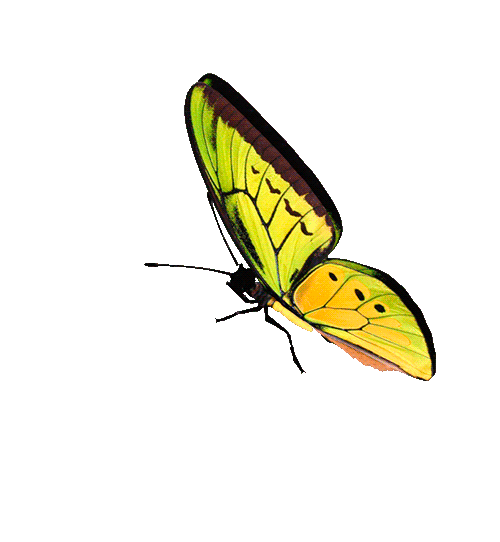